FORSUM Online
Ration Formulation 
using Dairy Feed Online
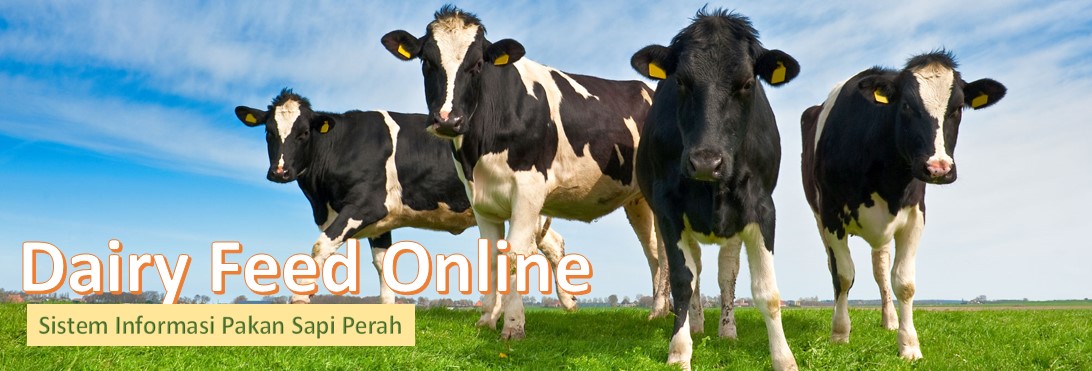 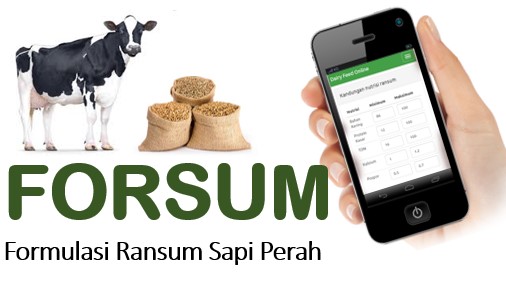 Dairy Feed Online – http://dairyfeed.ipb.ac.id
© 2017 Dairy Feed Online – Dairy Feed Information System
Dairy Feed Online
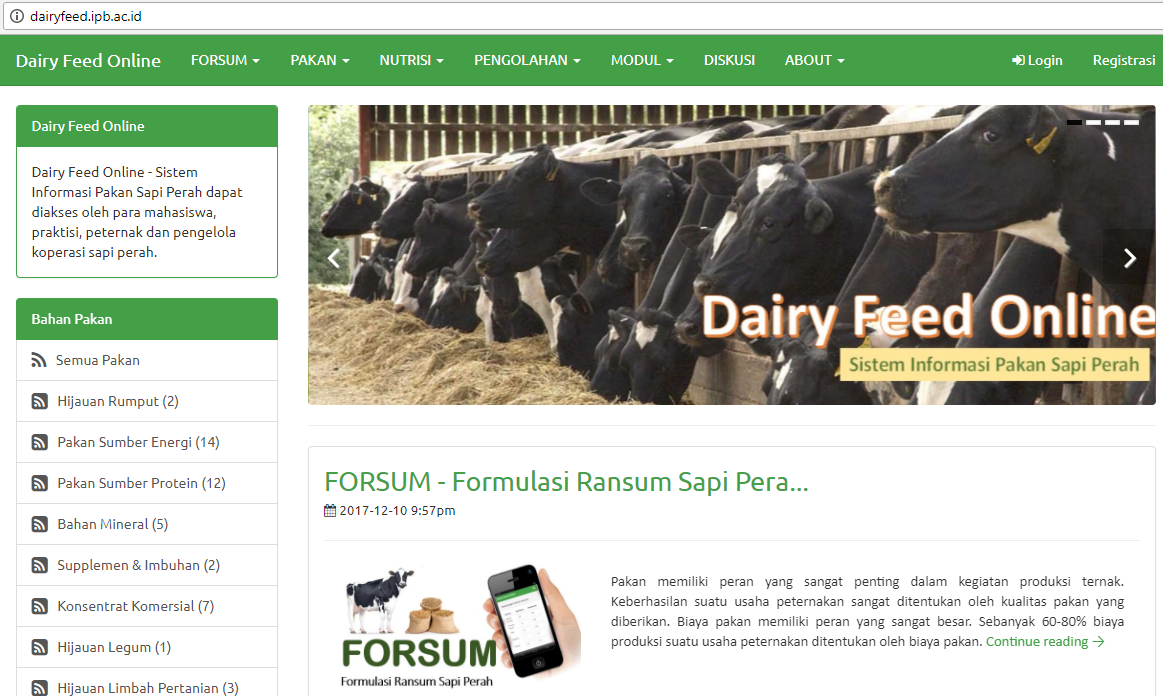 What is FORSUM Online ?
FORSUM Online is an web based application for ration formulation  for dairy cattle of ruminant using local feed ingredients
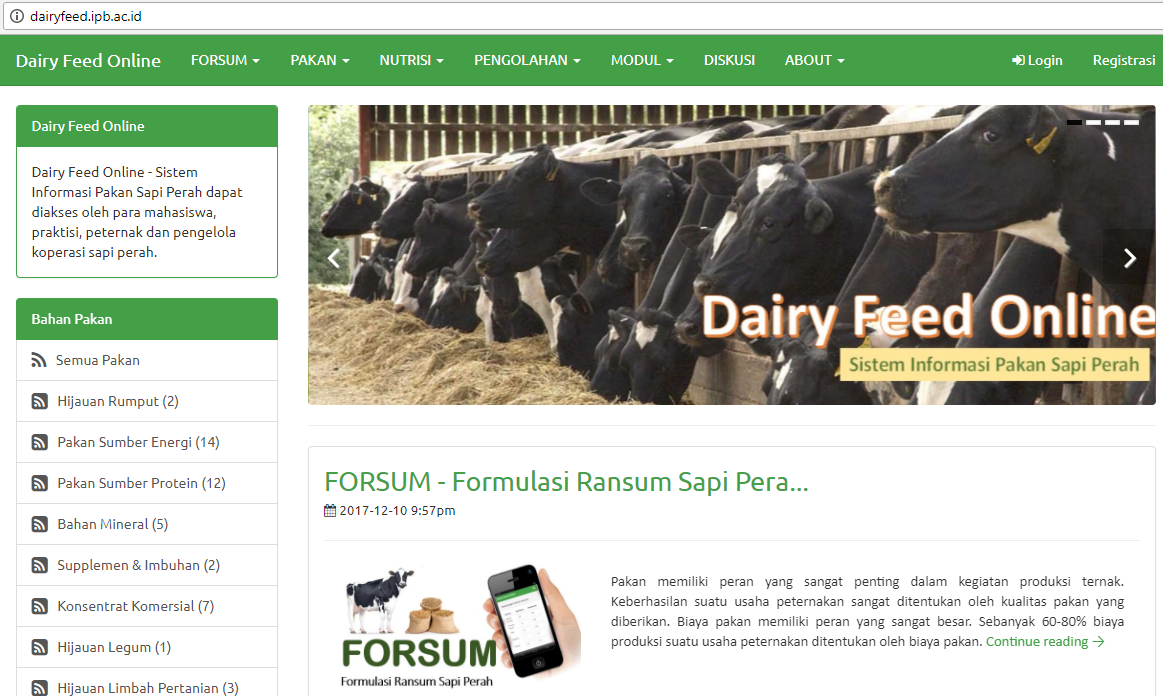 How is to registration ?
Click Registration
Entry user name
Entry email address
Entry Password
Re-entry Password
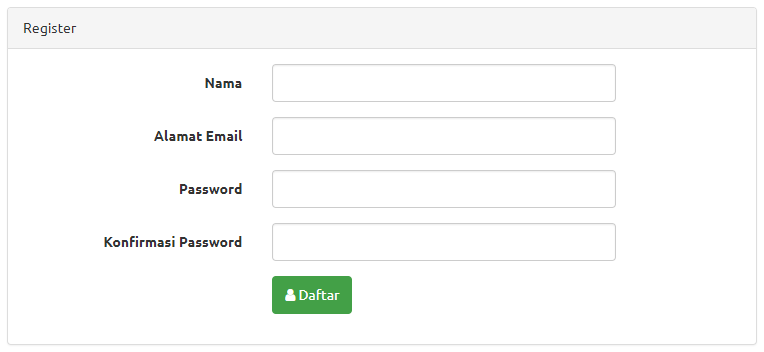 How is to registration ?
Example registration form:
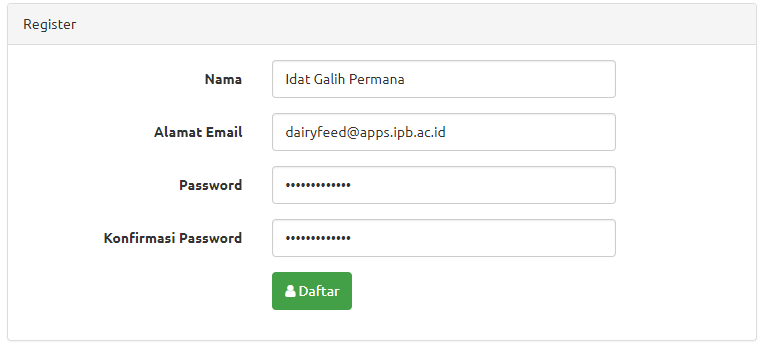 Step by Step Feed Formualtion
1. Type of Ration
Choose Menu FORSUM and Sub Menu FORMULASI RANSUM
Choose type of Ration:
Concentrate of dairy cattle (Konsentrat Sapi Laktasi)
Concentrate of heifer (Konsentrat Sapi Dara)
Concentrate of Bull (Konsentrat Sapi Jantan)
Etc
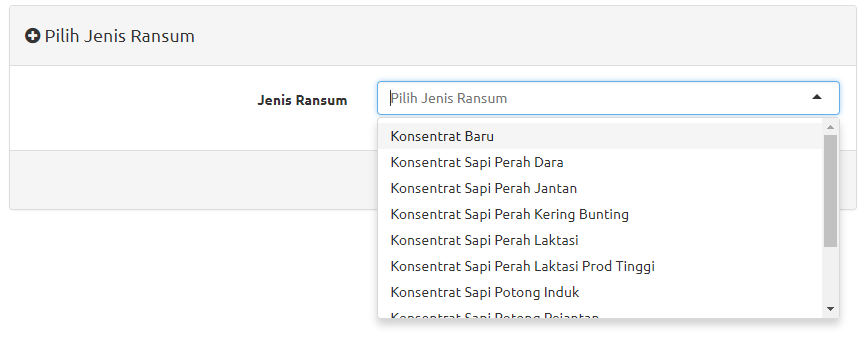 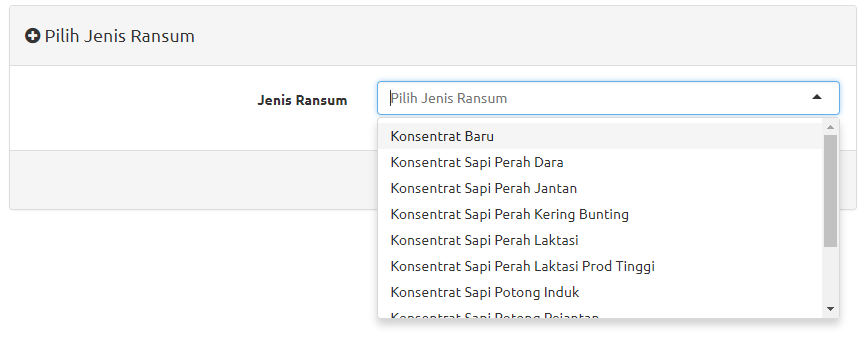 2. Entry the nutrient requirement
Entry the nutrient requirement/restriction of MINIMUM and MAXIMUM for each nutrient or use nutrient standard.
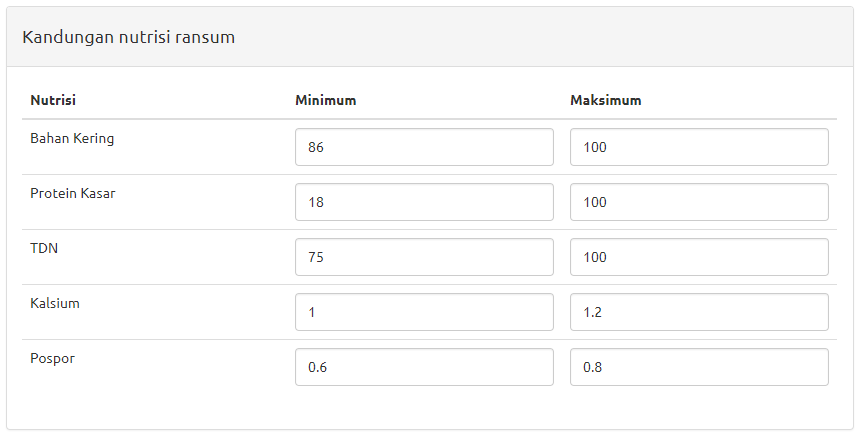 Nutrient restrictions
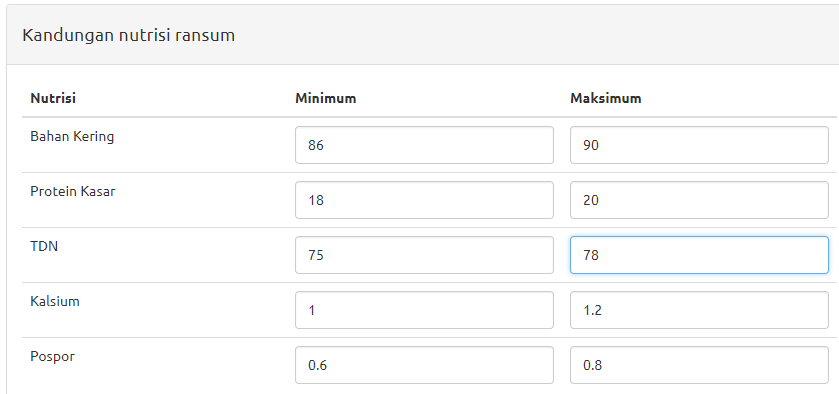 3. Choose Feed Ingredient for the Ration
Click “Pilih Bahan Pakan” (Choose Ingreidents), then choose:
Native grass (Rumput Lapang)
Naper grass (Rumput Gajah)
Corn (Jagung), …. etc
Click “Tambah Pakan” (Add Ingedient), for Add other feed ingredients
Click ”Hapus” (Delete) for delete a feed ingredient
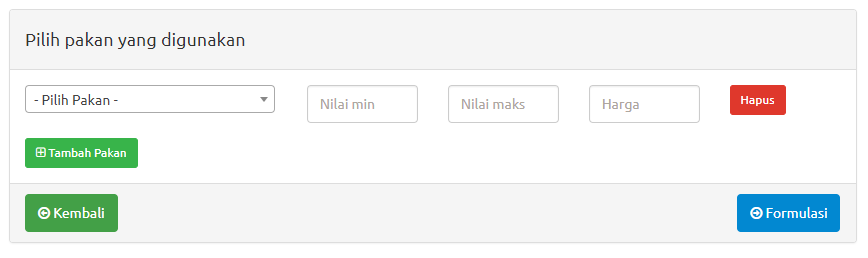 Delete Feed Ingredient
Choose Feed Ingredient
Choose Feed Ingredients
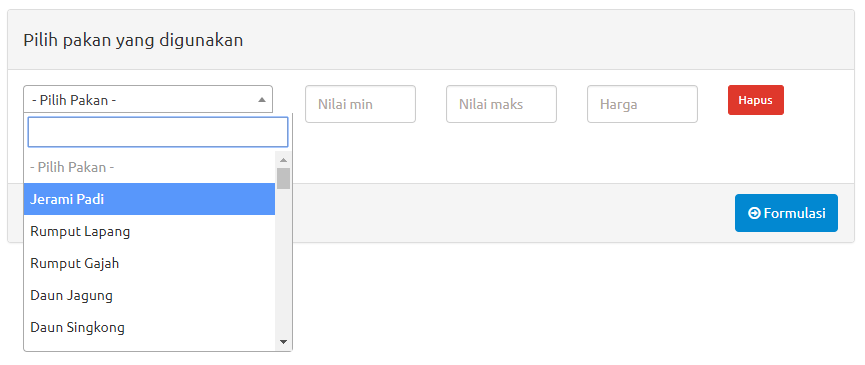 Choose Feed Ingredient
Example: List of Feed Ingredients
4. Ration Formulation
When all  the feed ingredients are chosed than click “FORMULASI” (Formulation)
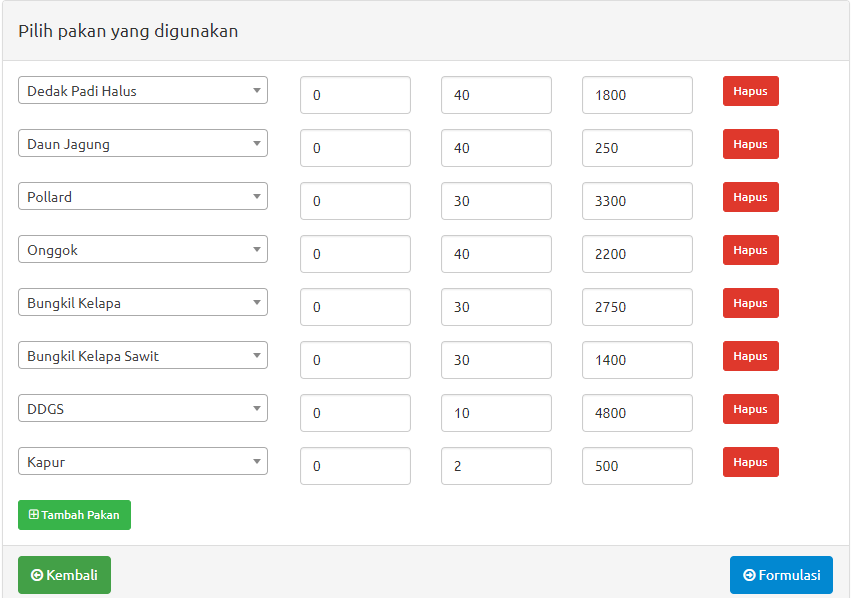 FORMULASI
5. Result of Ration
Ration Composition
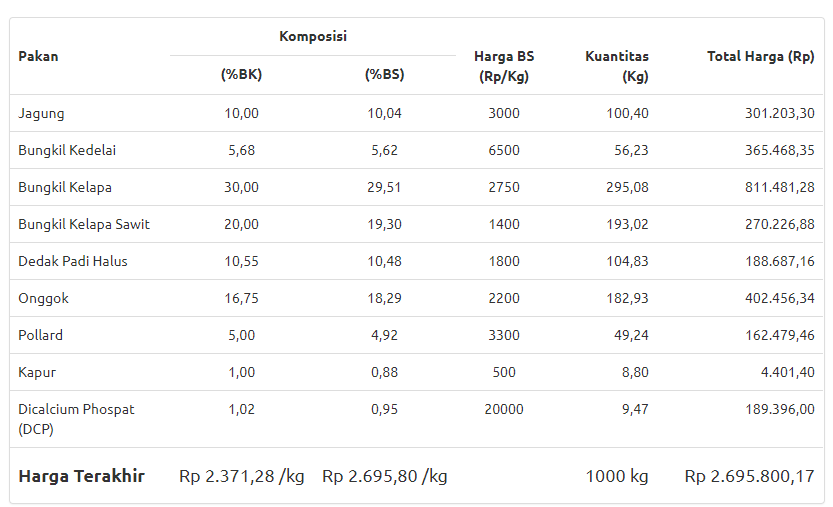 Ration Composition
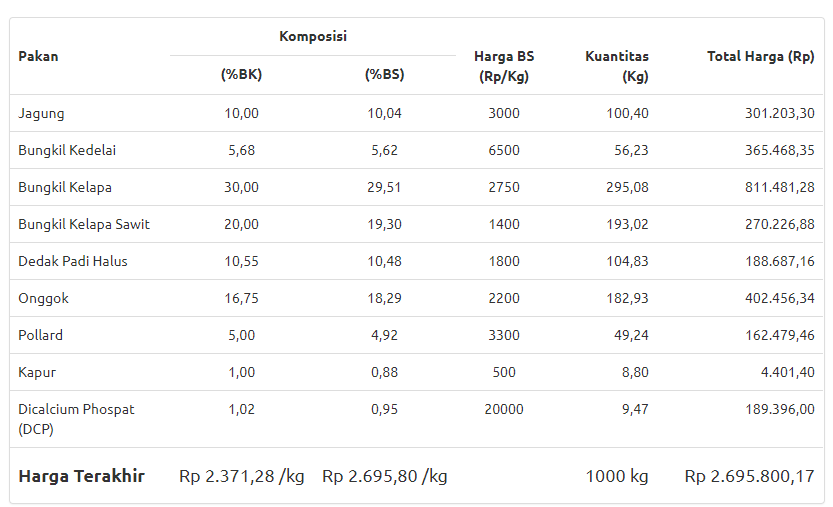 In As Feed Composition
In Dry Matter Composition
Ration Composition
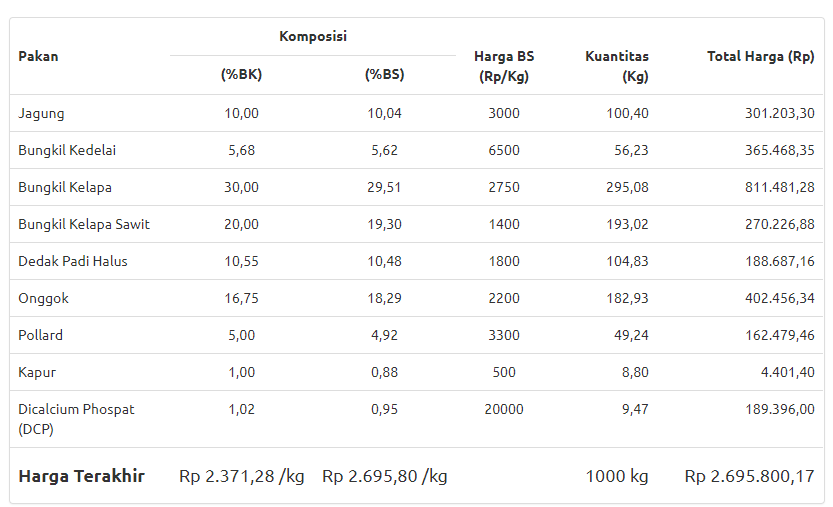 Ration Cost
Price per kg As Feed
Price per kg DM
Kg ration totsl
Nutrient Composition of the Ration
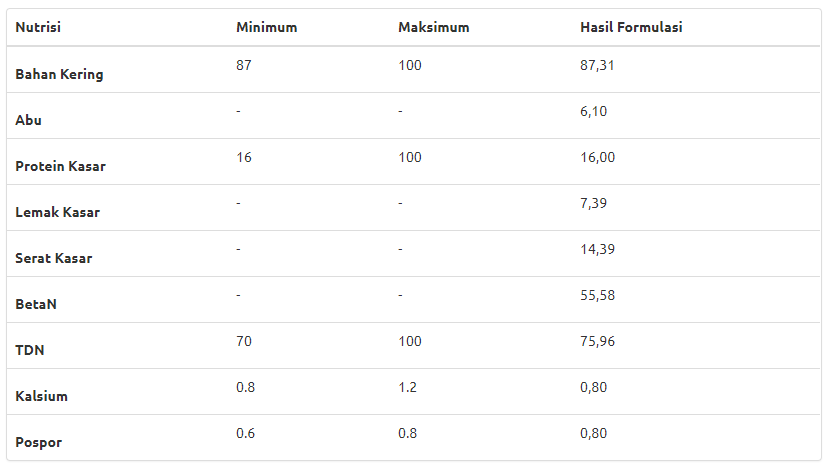 In Dry Matter (DM) Composition
6. Save the File
Click SIMPAN (Save) to save the file of ration
Entry the quantity of ration (kg), Name of Ration and Notes
Then Click SUBMIT
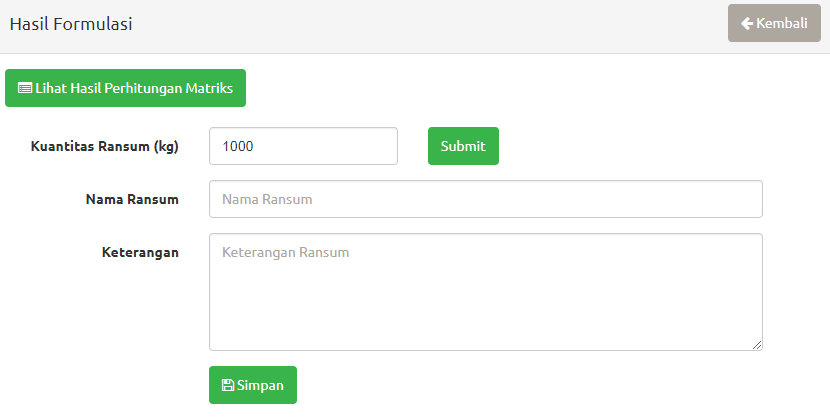 Quantity of Ration
Quantity, Name of Ration and NotesRansum
Save File
Questions & Answers
What is FORSUM ?
FORSUM or Formulation Ransum is a web or android based program or application that can be used in formulating ration of dairy cattle or ruminant based on Linear Program (LP)
FORSUM can calculate rations using locally available feeding material and the lowest price
What rations can be made?
Various types of rations and ruminant concentrate can be formulated with this application, namely dairy cows, dairy goats, beef cattle, meat goats and sheep.
Is to use FORSUM the user must register?
Yes. To use FORSUM the user must register by writing the email address and create a password on the Registration menu. By registering, users can access a variety of local feed ingredients in different regions.
Users can do formulation of rations, save the rations that have been made.
How about step by step ration formulation?
First the user must determine the type of ration that is made by selecting the type of ration contained in the menu Options Type of Ration.
The user checks the nutrient requirements that match the type of ration. Users can fill the limits of nutrient requirements as needed.
Furthermore, the user selects the ingredients of feed in the database, filling the price according to their respective locations as well as entering the Min and Max limits of feed ingredients.
If all data is filled, click Formulation button. The ration will appear if the formulation is appropriate.
If necessary, the user can re-edit to add feed ingredients, reduce feed ingredients, edit the restrictions on the use of feed ingredients, edit the nutritional requirements restrictions, and re-do the formulation
If the ration is considered appropriate, then the ration can be SAVE and given a name.
Why sometimes when the result formulation "is not feasible or not optimal”?
When the formulation result is "not feasible or not optimal" there are several causes:
the feed material used is not sufficient nutrient needs,
many constraints on feed ingredients, or
restrictions on the use of feed ingredients or nutrients are too strict.
What to do if "not feasible or not optimal"?
Adding other feed ingredients for more choices so the computer can do the optimization. The more feed ingredients are used, the higher the chance of achieving optimal ration.
Reduce the restriction of feed ingredients, both upper limit (Max) and lower limit (Min).
If possible and still considered reasonable do decrease the limitation of nutrient requirement.
Why sometimes comes a message: Whoops, looks like something went wrong?
If the statement appears there are several possibilities:
You have not included the feed price,
Session login is up, meaning you have to login again, or
Internet connection is too slow or disconnected
Thank you
Dairy Feed Online – http://dairyfeed.ipb.ac.id
Dairy Expert:
Dr. Ir. Idat Galih Permana, MSc.Agr.
Email: permana@apps.ipb.ac.id
HP. 081 380 263 993